IIP
연구내용 진행사항 및 결과 설명
2022. 08. 18
KIWI
Contents
Part.1
1. INTRODUCTION
2. RELATED WORK
3. DATASET
4. METHOD 
5. EXPERIMENT 
6. RESULT
Part.2
Graduation Paper Idea
DATASET
MODEL
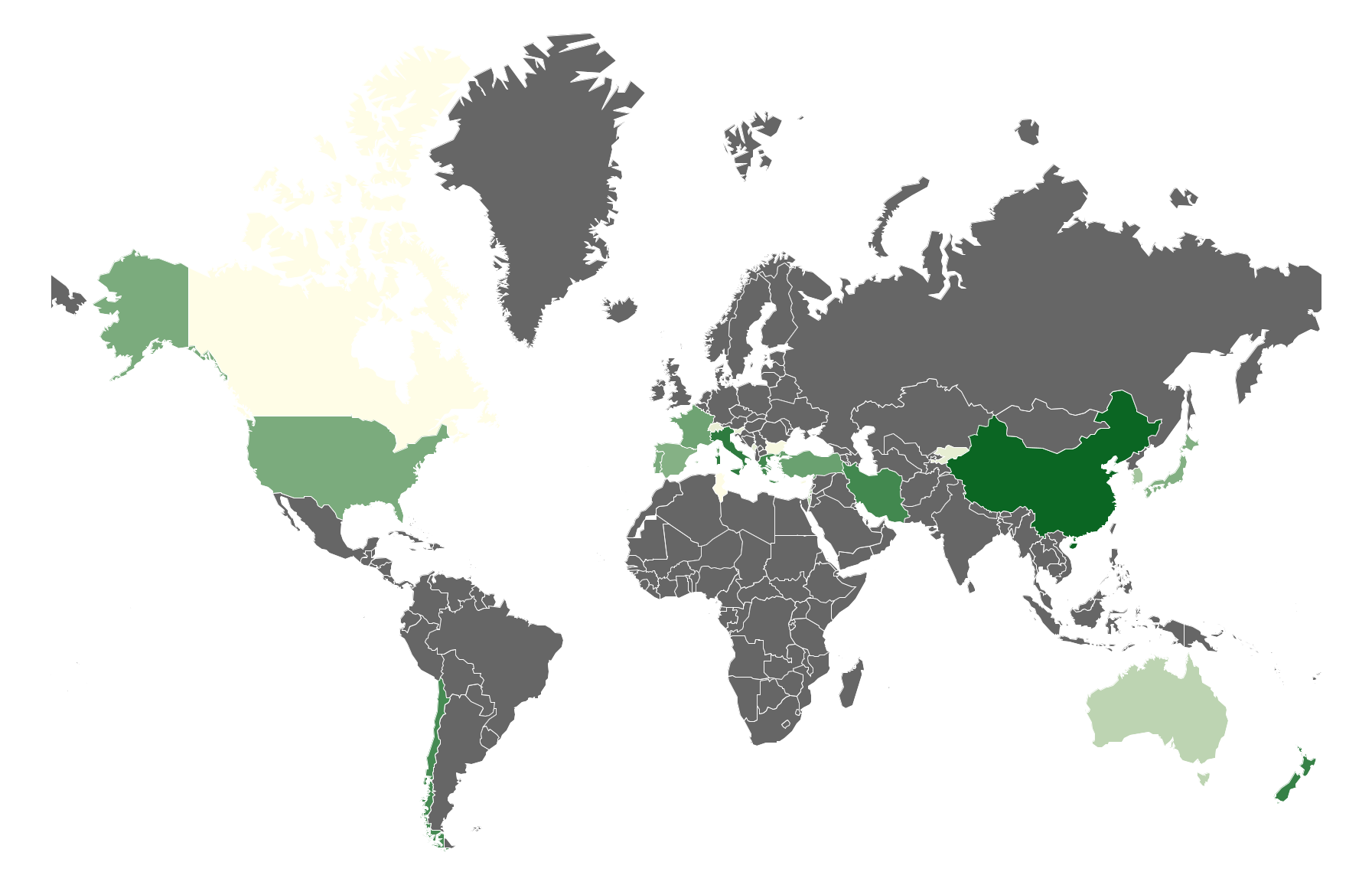 지난 10년 동안 키위 세계 성장률

키위 재배 면적 71.25%
키위 생산량 55.58%
Current Progress KIWI
INTRODUCTION
전 세계적으로 4,274,870 t
키위가 매년 생산됨
키위 병충해 질병 분류 연구는 데이터의 부족으로 인해 다양한 연구가 진행되지 않음
키위 병충해 분류의 한계
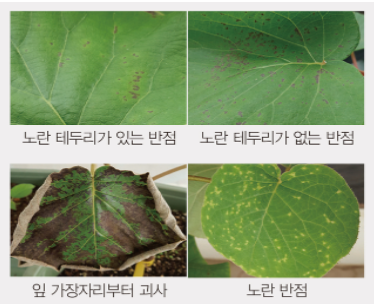 병원체에 대한 감염이 쉽고 병원성이 높음
일반적으로 현재 재배지에서 농부의 농업 경험에 의해 수작업으로 병충해를 가시적으로 분류함
비슷한 키위 병충해 질병은 맨눈으로 진단이 어려움ex> 궤양병의 다양성
현재 사용되는 가장 효과적인 방제는 증상이 보이는 부위의 1m 정도 안쪽까지 제거해 소각함
실제 필드에서 대용량 키위 데이터 셋 수집 

+
 딥러닝 기반 키위 자동 진단 분류 시스템이 필요함
Current Progress KIWI
Description of research progress and results
RELATED WORK
1)  Kiwifruit Leaf Disease Identification Using Improved Deep Convolutional Neural Networks

Models : Pretrained GoogLeNet, ResNet-20, AlexNet, Kiwi-ConvNet
Accuracy : 98.54%
Dataset 
Total Images : 666 
Three types of Kiwi Disease Labels : (a) kiwi leaf brown spot, (b) kiwi leaf Mosaic, (c) kiwi leaf Anthracnose
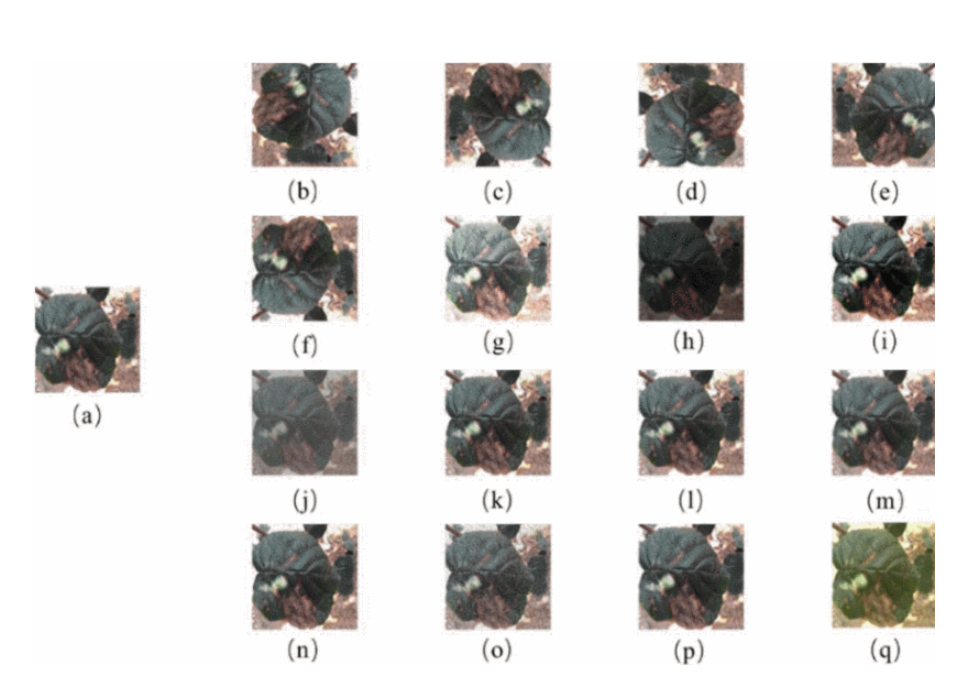 The details of training strategy
Image augmentation of kiwifruit leaf diseases & dataset
Liu, Bin, et al. "Kiwifruit Leaf Disease Identification Using Improved Deep Convolutional Neural Networks." 2020 IEEE 44th Annual Computers, Software, and Applications Conference (COMPSAC). IEEE, 2020.
Current Progress KIWI
Description of research progress and results
RELATED WORK
2)  Transformer helps identify kiwifruit diseases in complex natural environments

Method : ConViT
Accuracy : 98.78%
Dataset 
Total Images : 2,115 
Six types of Citrus Disease Labels 

 (a) kiwi leaf brown spot, (b) kiwi leaf mosaic, (c) kiwi leaf anthracnose, (d) kiwi leaf black spot, (e) kiwi leaf yellow leaf, (f) kiwi leaf ulcer

3. Details of the three experimental dataset
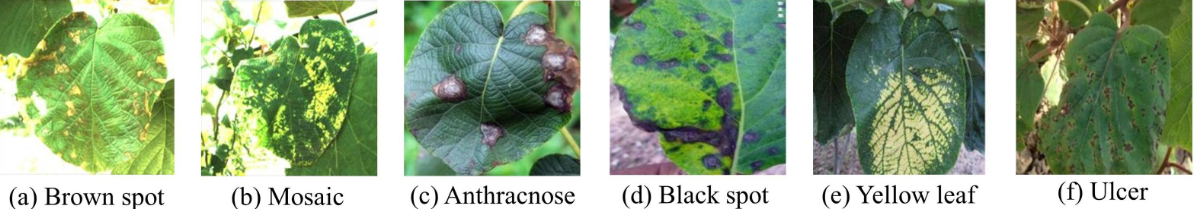 Li, Xiaopeng, et al. "Transformer helps identify kiwifruit diseases in complex natural environments." Computers and Electronics in Agriculture 200 (2022): 107258.
Current Progress Kiwi
Description of research progress and results
DATASET
6
/ 22
Current Progress Kiwi
Description of research progress and results
DATASET
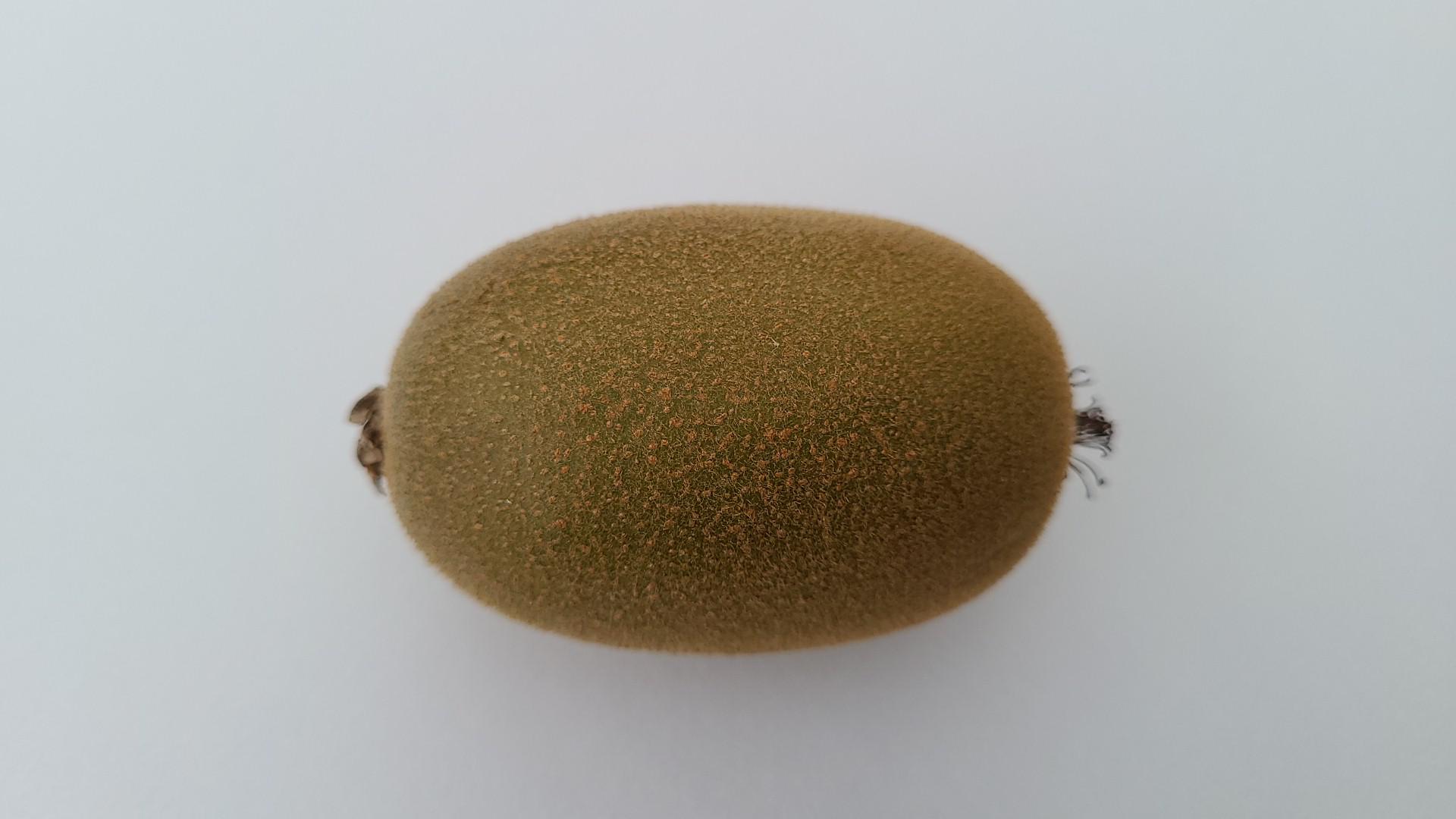 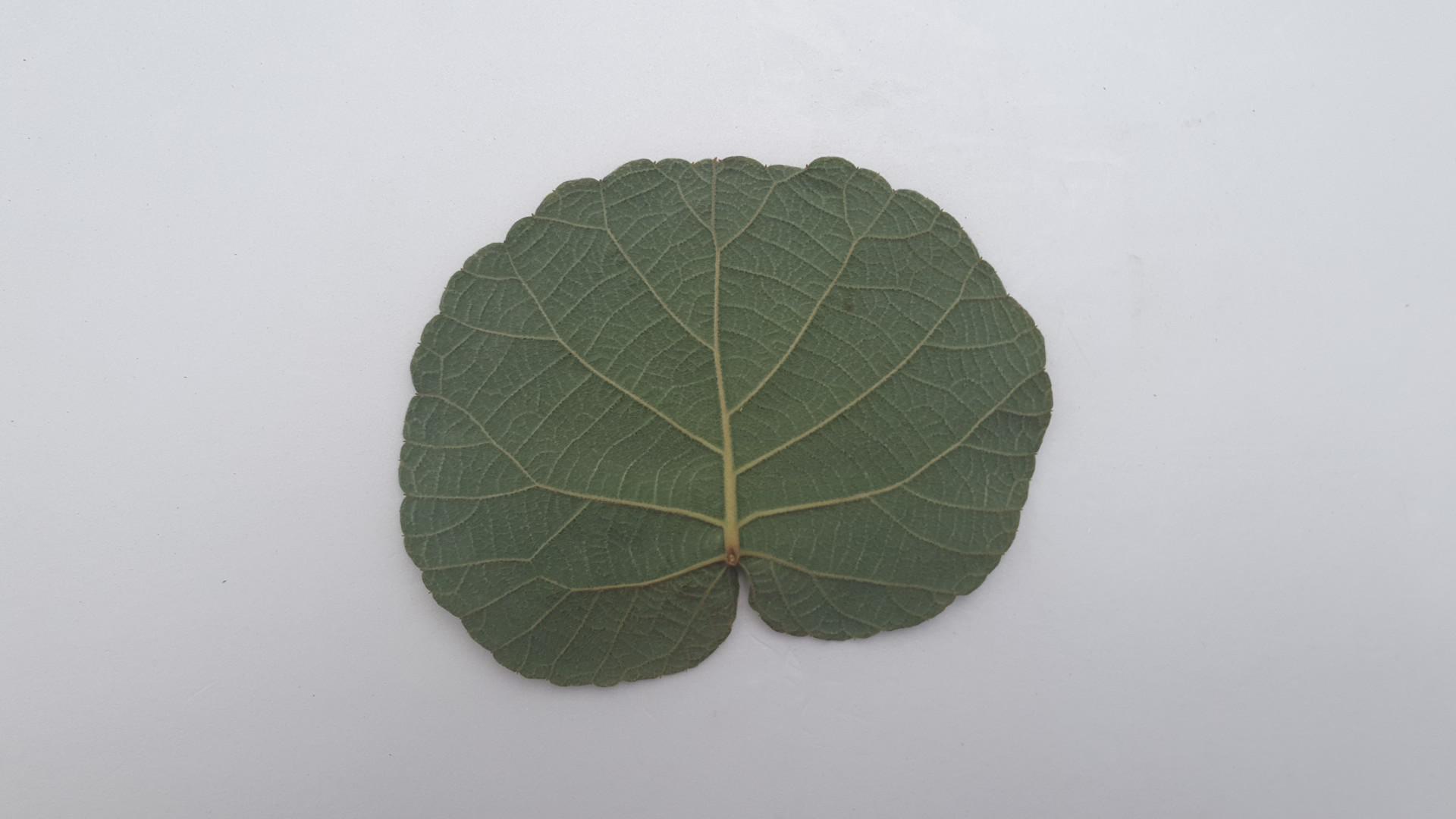 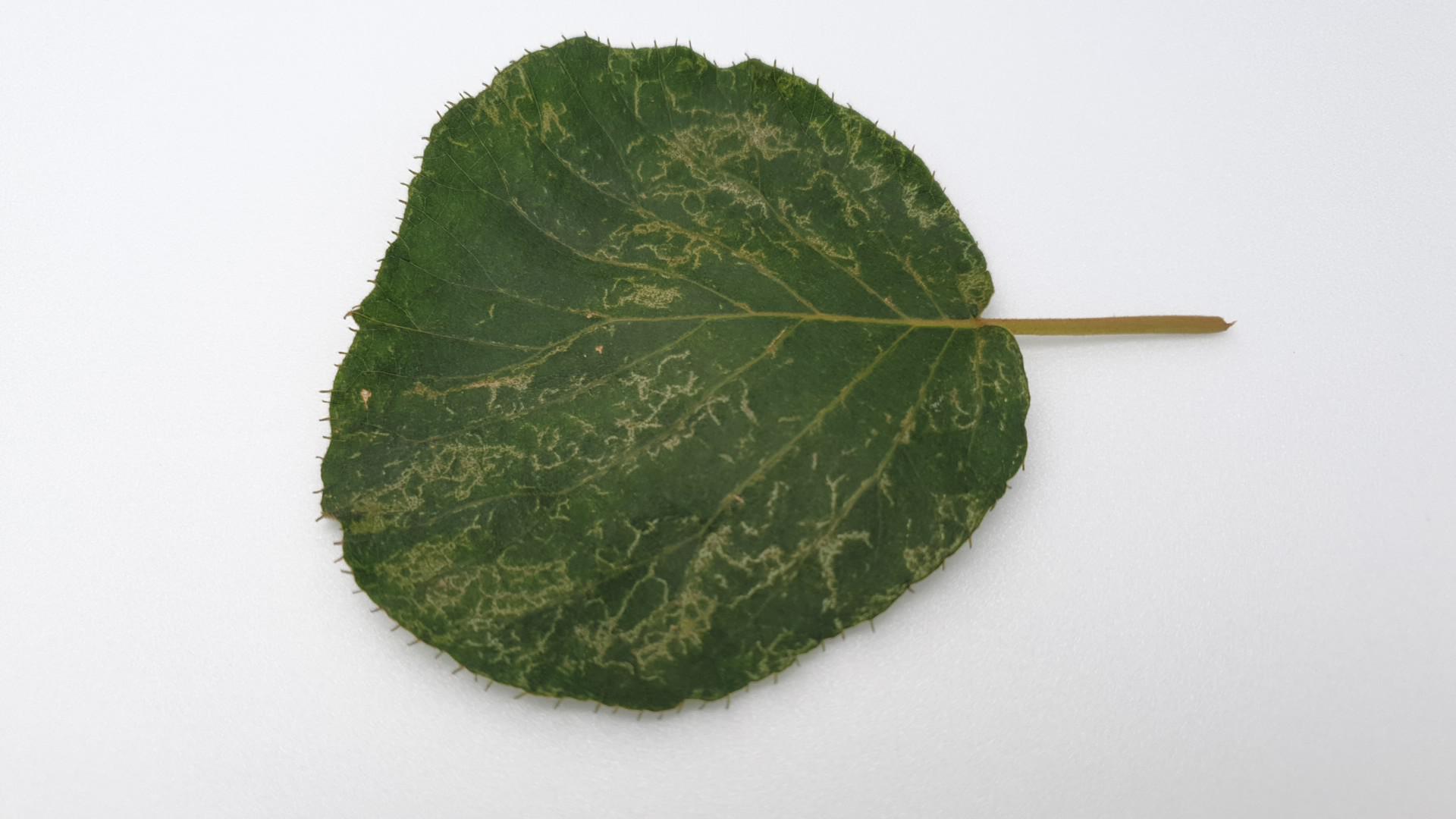 Kiwi Fruit Normal
Kiwi Leaf Normal
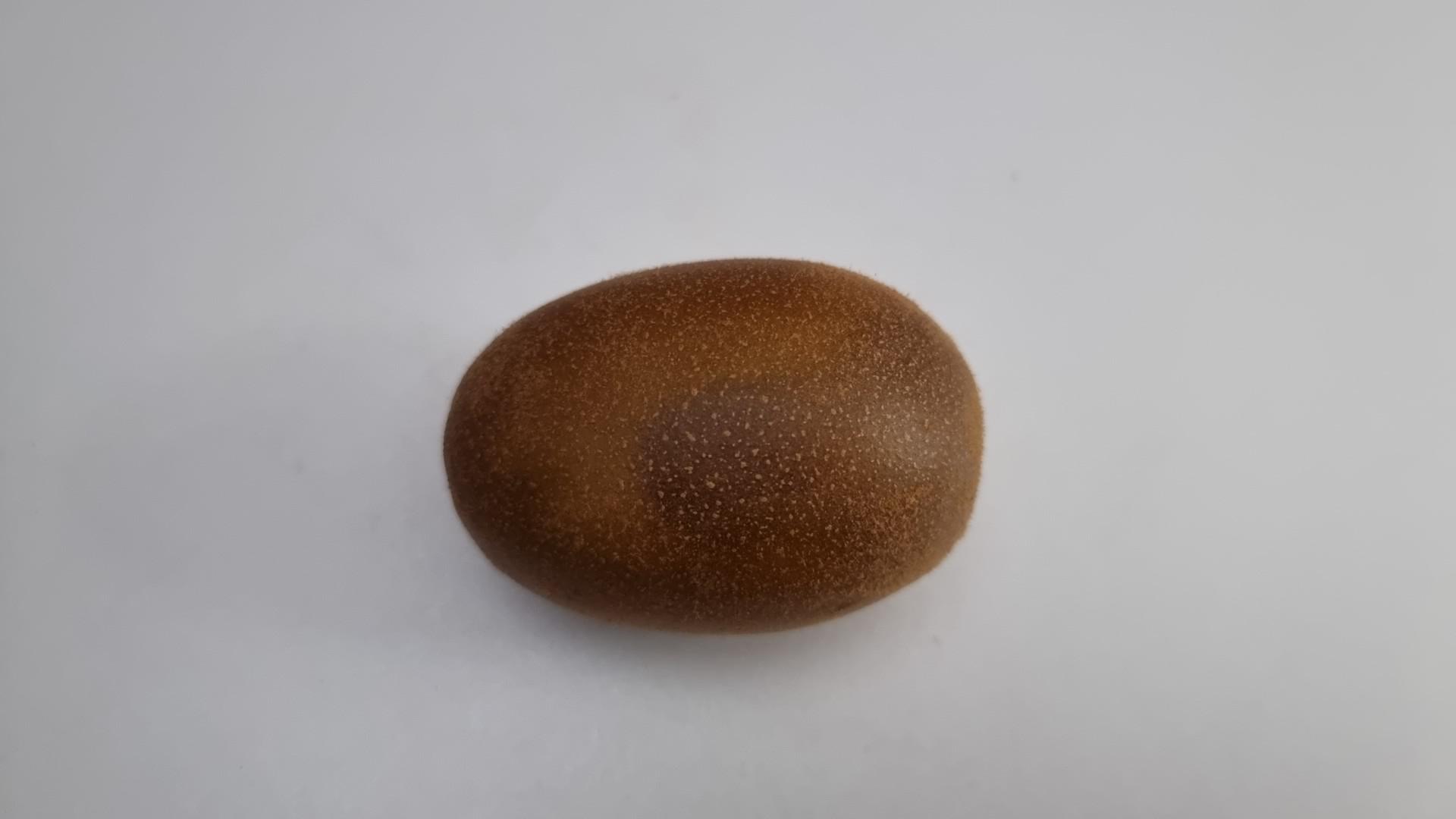 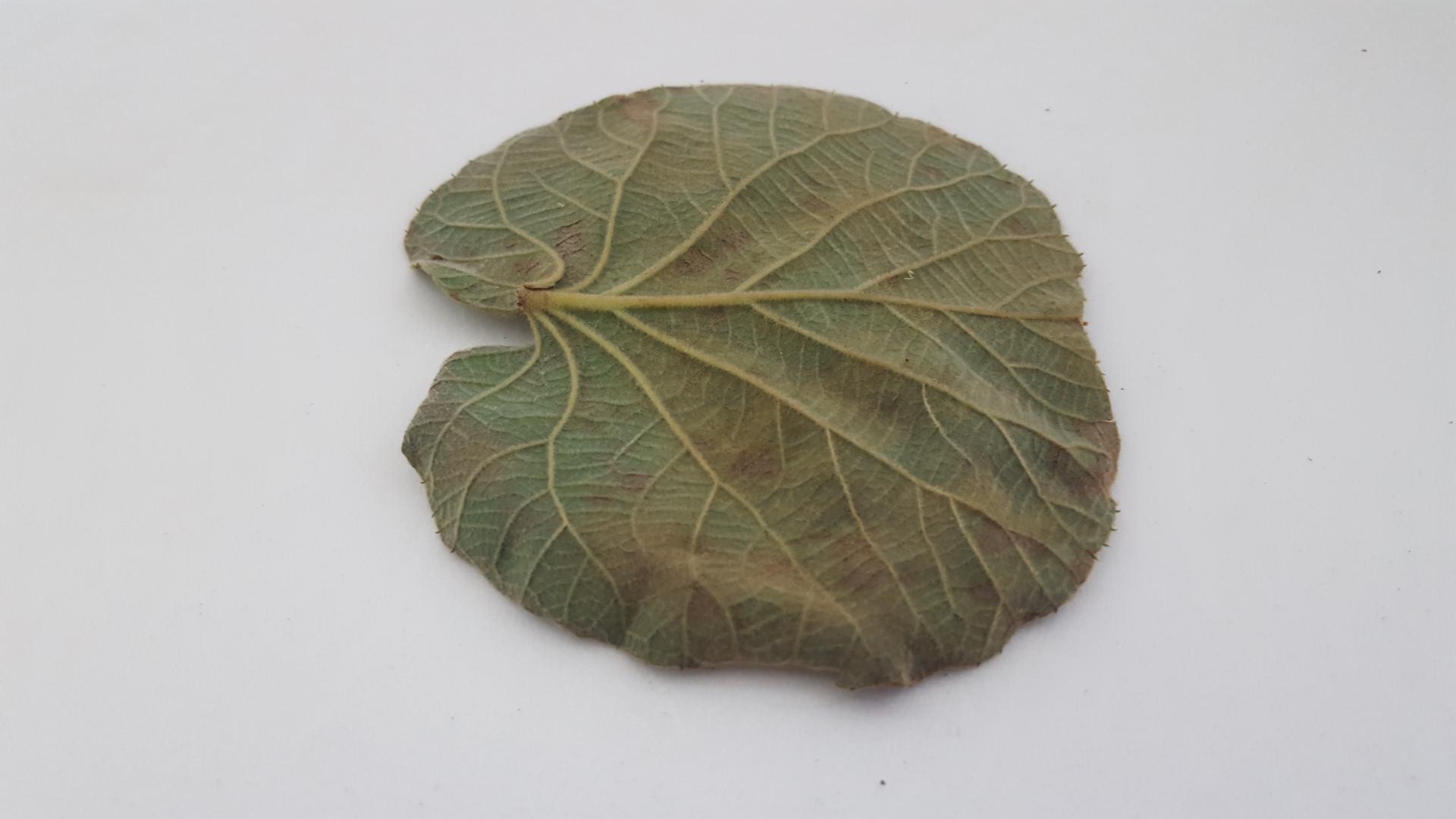 Kiwi Leaf Trips
Kiwi Fruit Bacterial soft rot
Kiwi Leaf Spot
7
/ 26
Current Progress KIWI
Description of research progress and results
EXPERIMENT
- Network Architecture
ImageNet
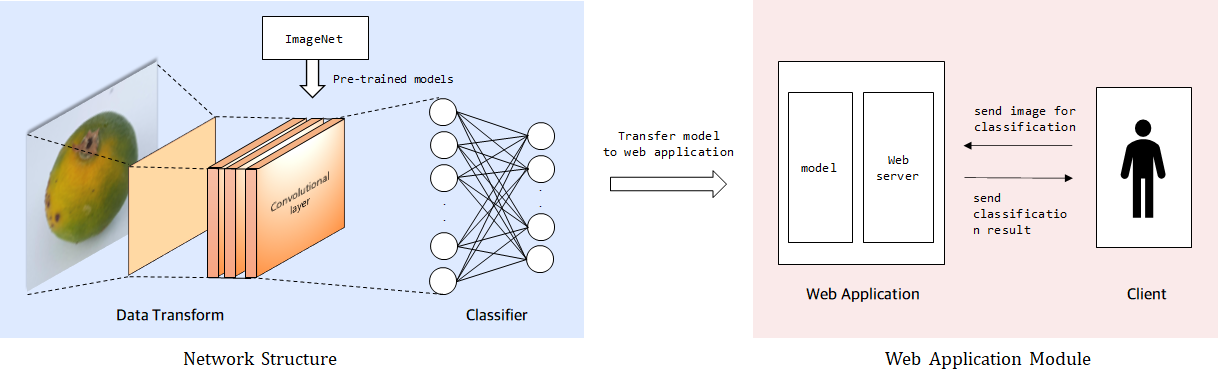 Pre-trained
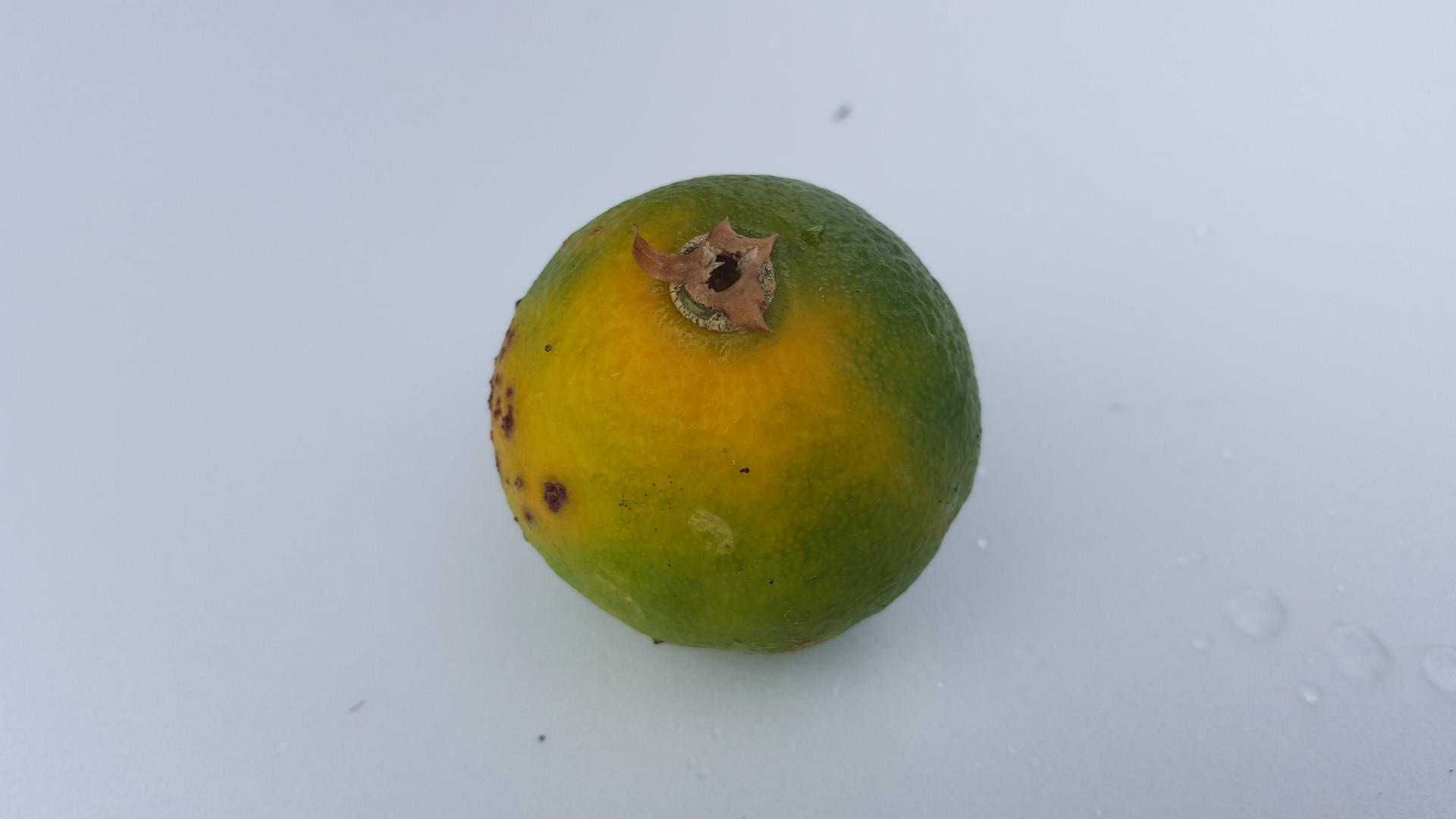 Transfer model 
to web application
send image for classification
User
model
Web server
.
.
.
.
send 
classification result
Client
Classifier
Data Transform
Web Application
Convolutional layer
Convolutional layer
Convolutional layer
8
/ 26
Current Progress KIWI
Description of research progress and results
EXPERIMENT
Web Application
Net Module
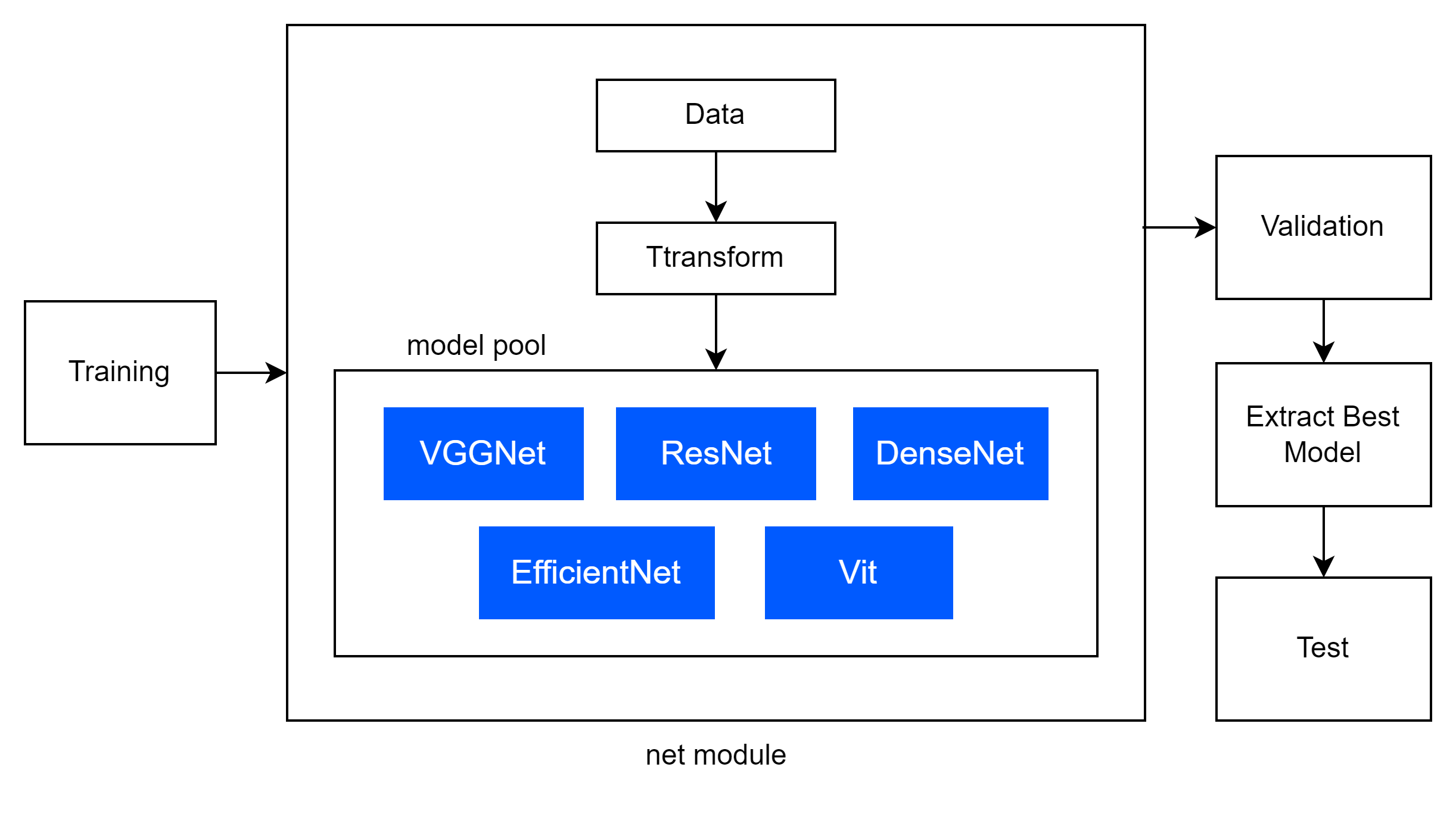 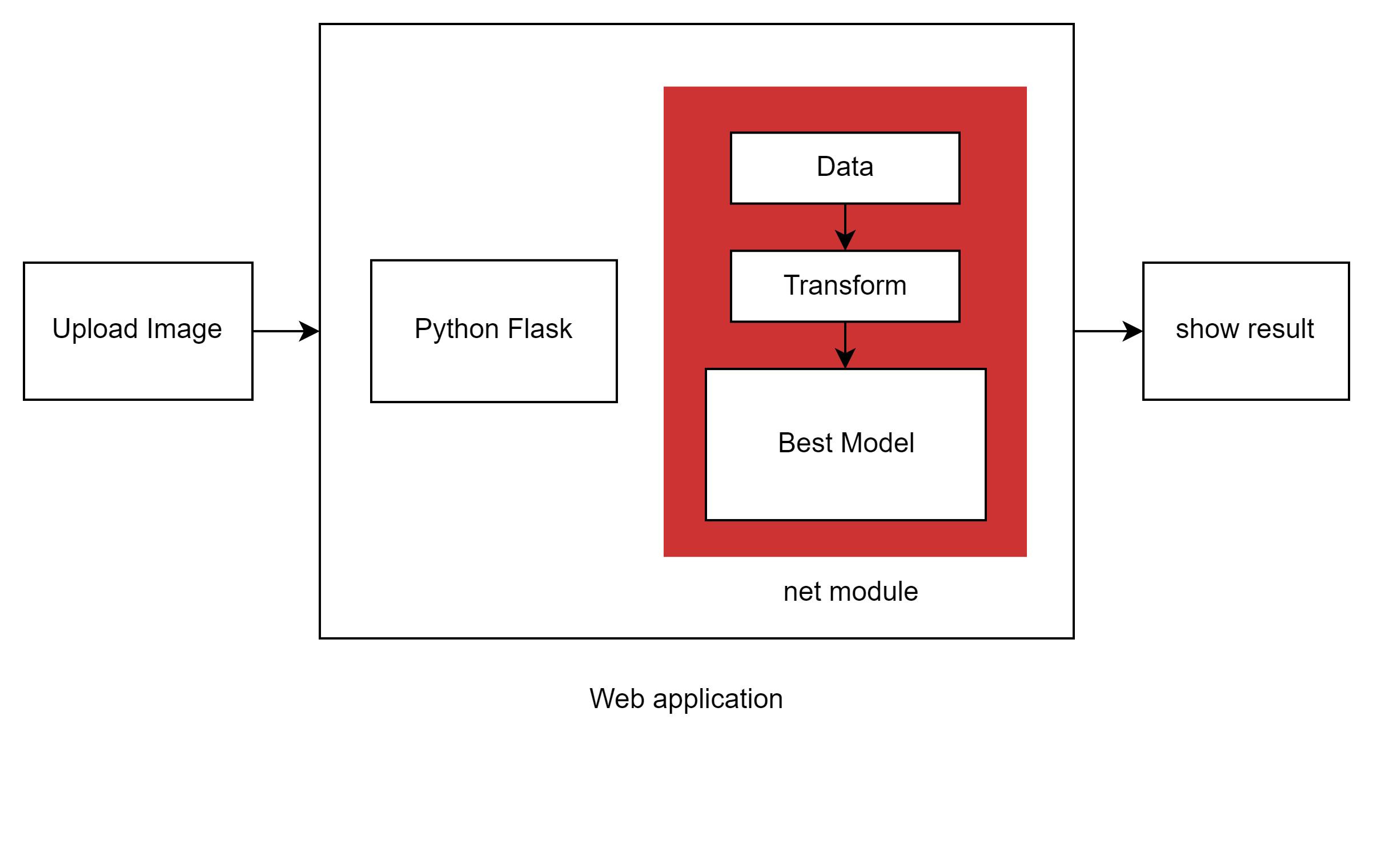 9
/ 26
Current Progress KIWI
Description of research progress and results
RESULT
- Validation Result
10
/ 26
Current Progress KIWI
Description of research progress and results
RESULT
- Validation Result
11
/ 26
Current Progress KIWI
Description of research progress and results
RESULT
- Validation Result
12
/ 26
Current Progress KIWI
Description of research progress and results
RESULT
- Validation Result
13
/ 26
Current Progress KIWI
Description of research progress and results
RESULT
- Validation Result
14
/ 26
Current Progress KIWI
Description of research progress and results
RESULT
- Test Result
15
/ 26
Current Progress KIWI
Description of research progress and results
RESULT
- Test Result
16
/ 26
Current Progress KIWI
Description of research progress and results
RESULT
- Test Result
17
/ 26
Current Progress KIWI
Description of research progress and results
RESULT
- Test Result
18
/ 26
Current Progress KIWI
Description of research progress and results
RESULT
- Test Result
19
/ 26
KIWI
Contents
Part.1
1. INTRODUCTION
2. RELATED WORK
3. DATASET
4. METHOD 
5. EXPERIMENT 
6. RESULT
Part.2
Graduation Paper Idea
DATASET
MODEL
Graduation Paper Idea
Description of research progress and results
DATASET
자체 구축 Dataset + 오픈 소스 Dataset
Training set : Validation set = 80 : 20
21
/ 26
Graduation Paper Idea
Description of research progress and results
DATASET
자체 구축 Dataset + 오픈 소스 Dataset
Training set : 15,996
Training set + Validation set + Test set

Random Shuffle 

Training set : Validation set = 80:20
Validation set : 2,002
Open Dataset : PlantVillage
Test set : 2,002
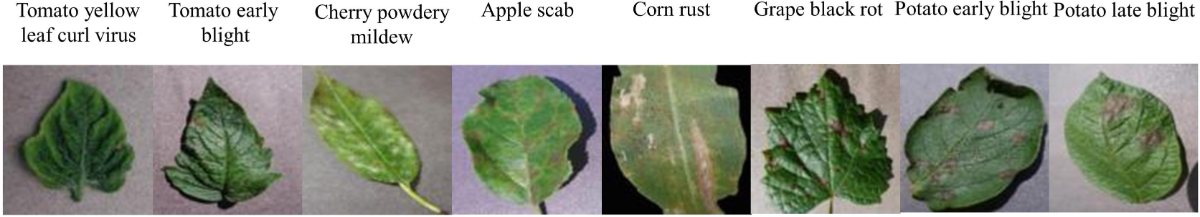 22
22
/ 22
/ 22
Graduation Paper Idea
Description of research progress and results
Architecture
Result Problem
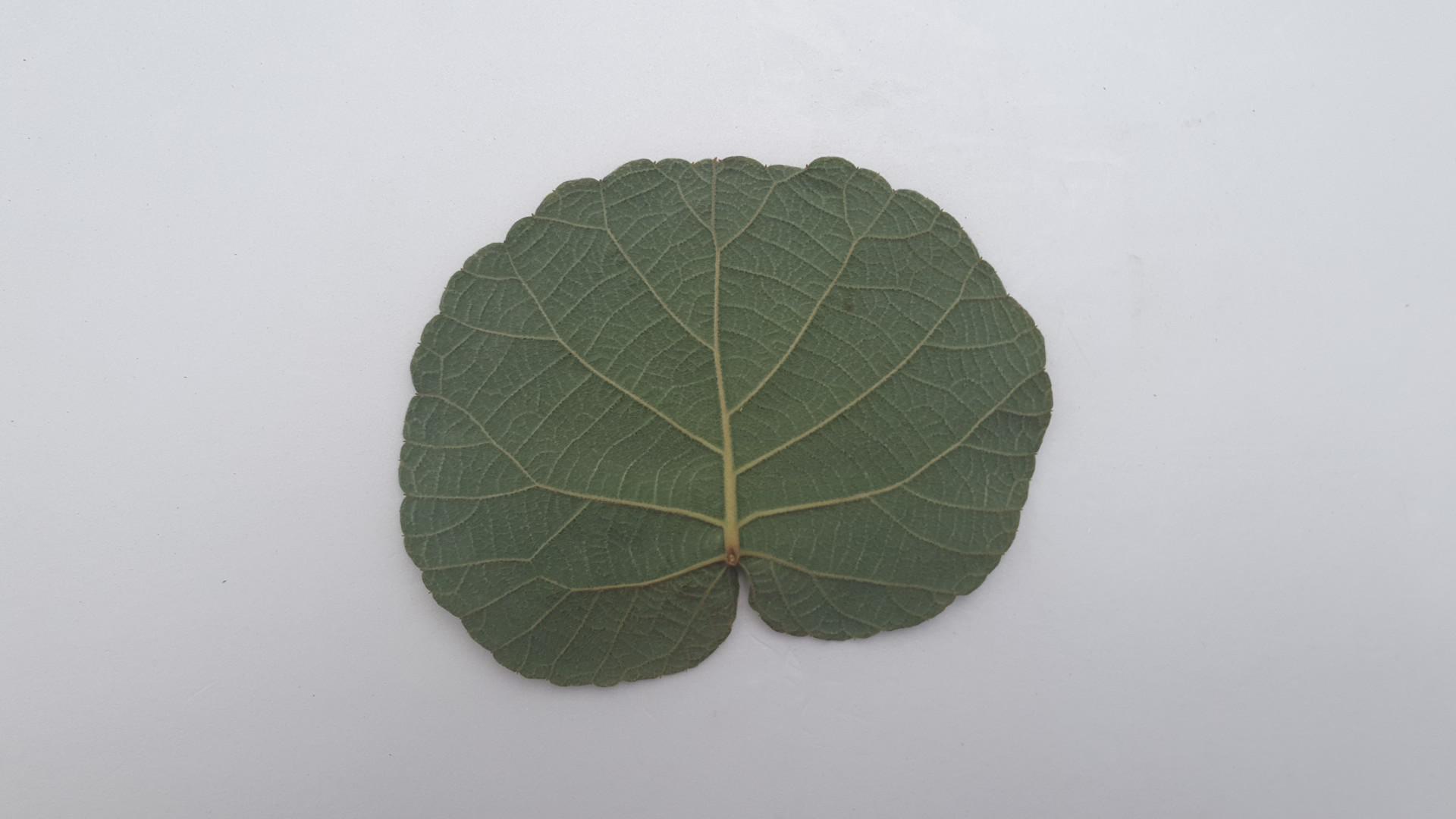 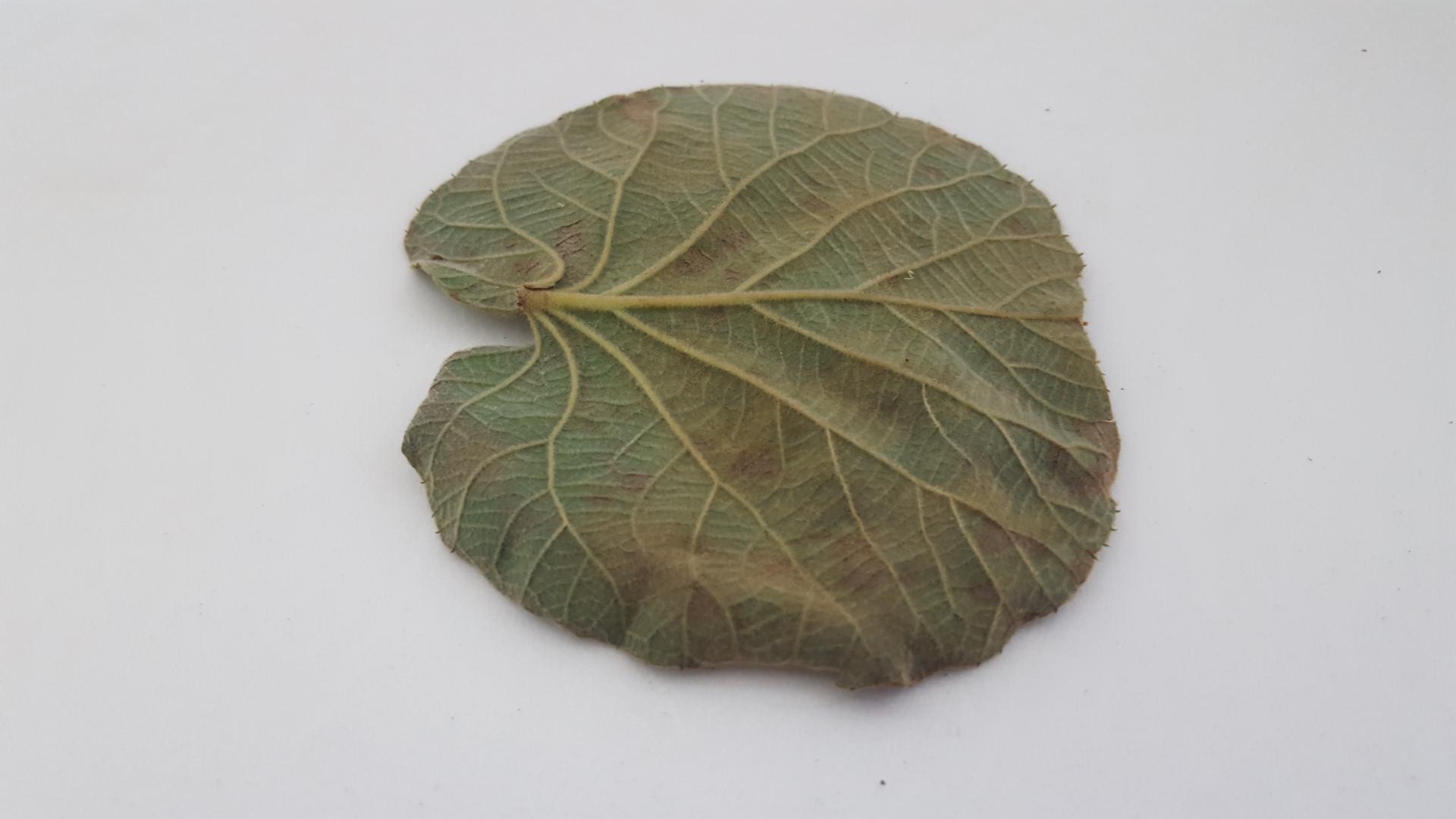 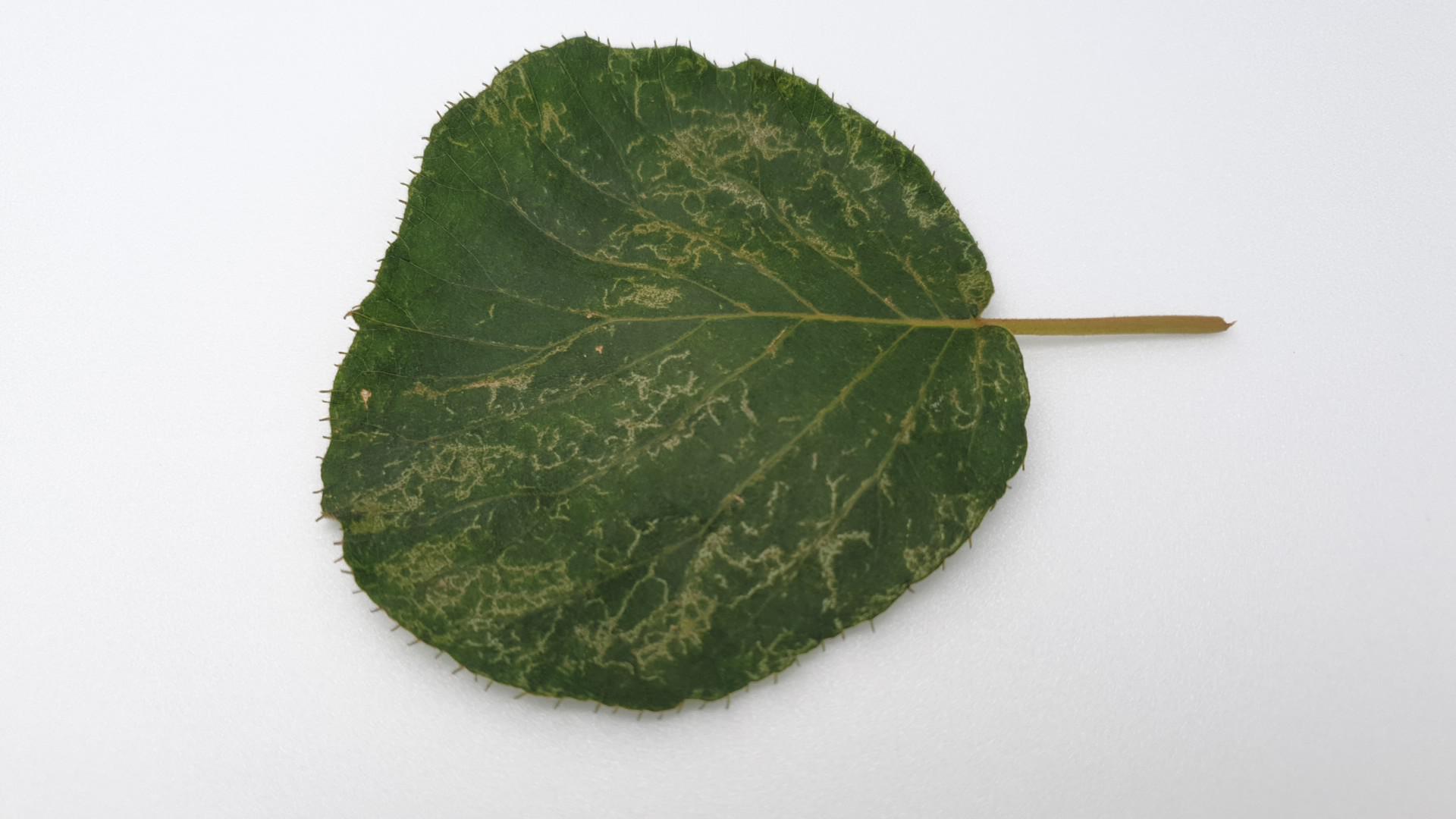 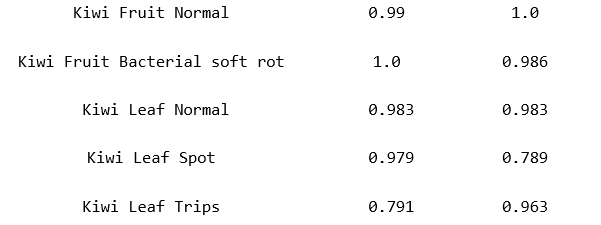 Kiwi Leaf Normal
Kiwi Leaf Trips
Kiwi Leaf Spot
키위 잎 분류 결과가 낮음 특히, Spot 과 Trips 분류가 어려움
23
/ 26
Graduation Paper Idea
Description of research progress and results
Architecture
Model Idea

MEAL(Multi-model Ensemble via Adversarial Learning)
여러 네트워크 모델을 앙상블로 결합하면 성능이 오르는데, 총 네트워크의 크기와 추론 시간도 함께 증가하기 때문에 실제로 적용할 때는 어려움이 많은 것이 현실
MEAL 은 Teacher-Student learning 을 적용하는데, 구체적으로는 이미 학습된 여러 개의 네트워크를 복수의 teache 라고 보고, selection module 에 의해 그 중 하나를 선택적으로 사용하여 distillation 시킴으로써 최종적으로는 단일 student network 를 만듦

selection module 대신 teacher들의 ensemble을 직접적으로 사용하고, one-hot/hard label을 distillation 과정에서 배제하는 등 몇 가지 개선 사항이 적용

네트워크 구조 변경 없이도 ResNet-50의 ImageNet-1K 성능(224×224 single crop)이 TOP-1 80%를 넘음
Idea
Teacher model : Citrus  EfficientNet + DenseNet
           Kiwi  VGG + ResNet
24
/ 26
Shen, Zhiqiang, Zhankui He, and Xiangyang Xue. "Meal: Multi-model ensemble via adversarial learning." Proceedings of the AAAI Conference on Artificial Intelligence. Vol. 33. No. 01. 2019.
Paper Review
ConViT : Improving Vision Transformerswith Soft Convolutional Inductive Biases
Background
Data-efficient image Transformers (DeiT)
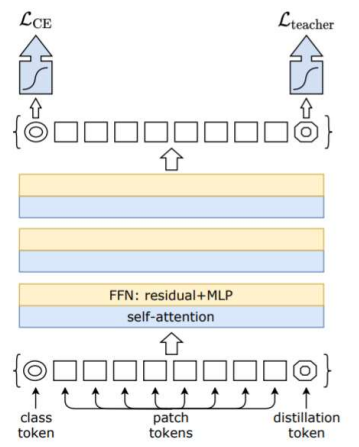 CNN 기반 Model
ViT
Class token + patch tokens 을 사용한 Cross Entropy Loss
CNN 기반 모델이 inductive bias 
 Global Optimum  에 더 잘 수렴
25
/ 26
Training data-efficient image transformers & distillation through attention (2021)
IIP
감사합니다.
: )